Multi-sensor Passive ranger (MSPR)Midterm demo
Group 3:
Pedro A. Alvarez Fernandez            Photonic Science and Engineering
  John Haynes                                                       Electrical Engineering
     Ilina Sunkara                                     Photonic Science and Engineering
   Taylor Whitton                                                  Computer Engineering
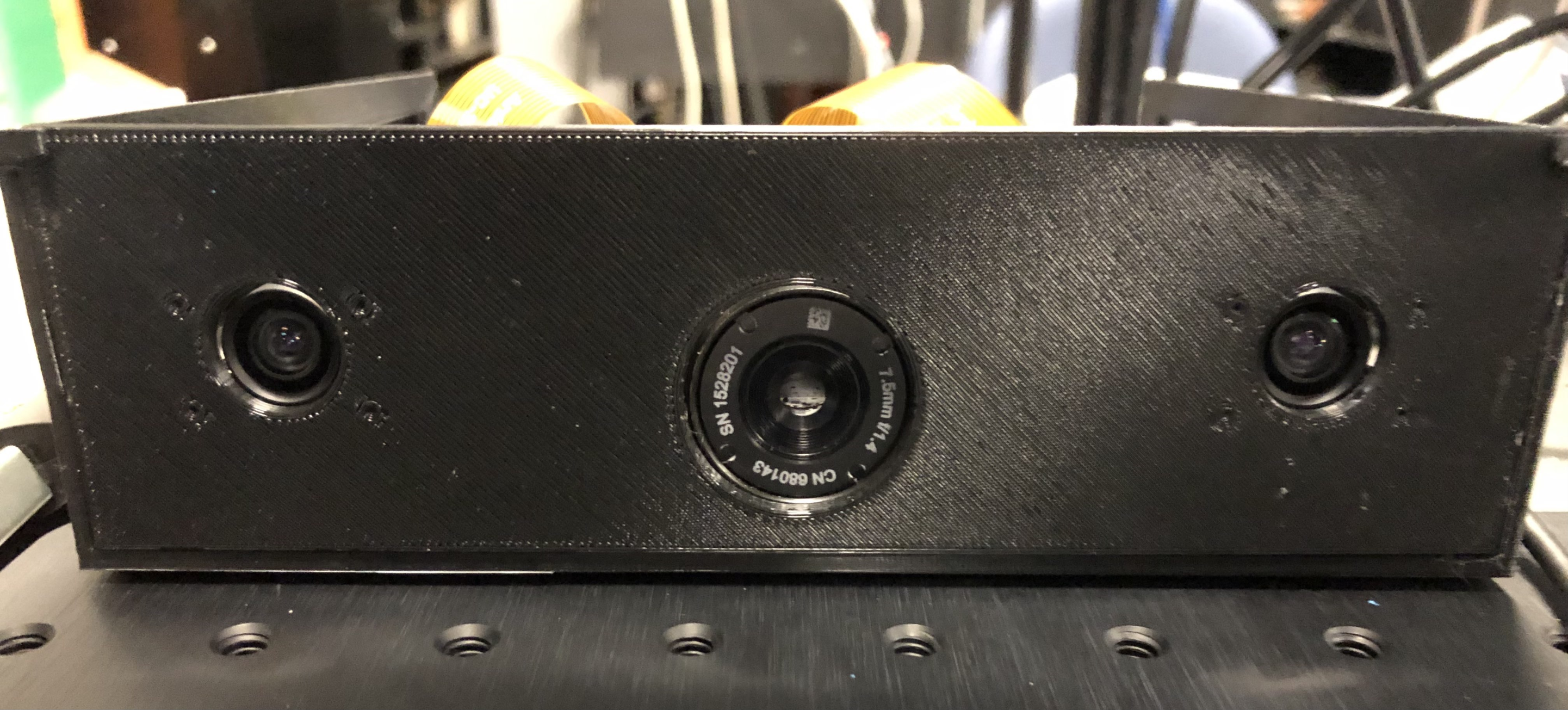 Specifications and requirements
Calibration results (IR)
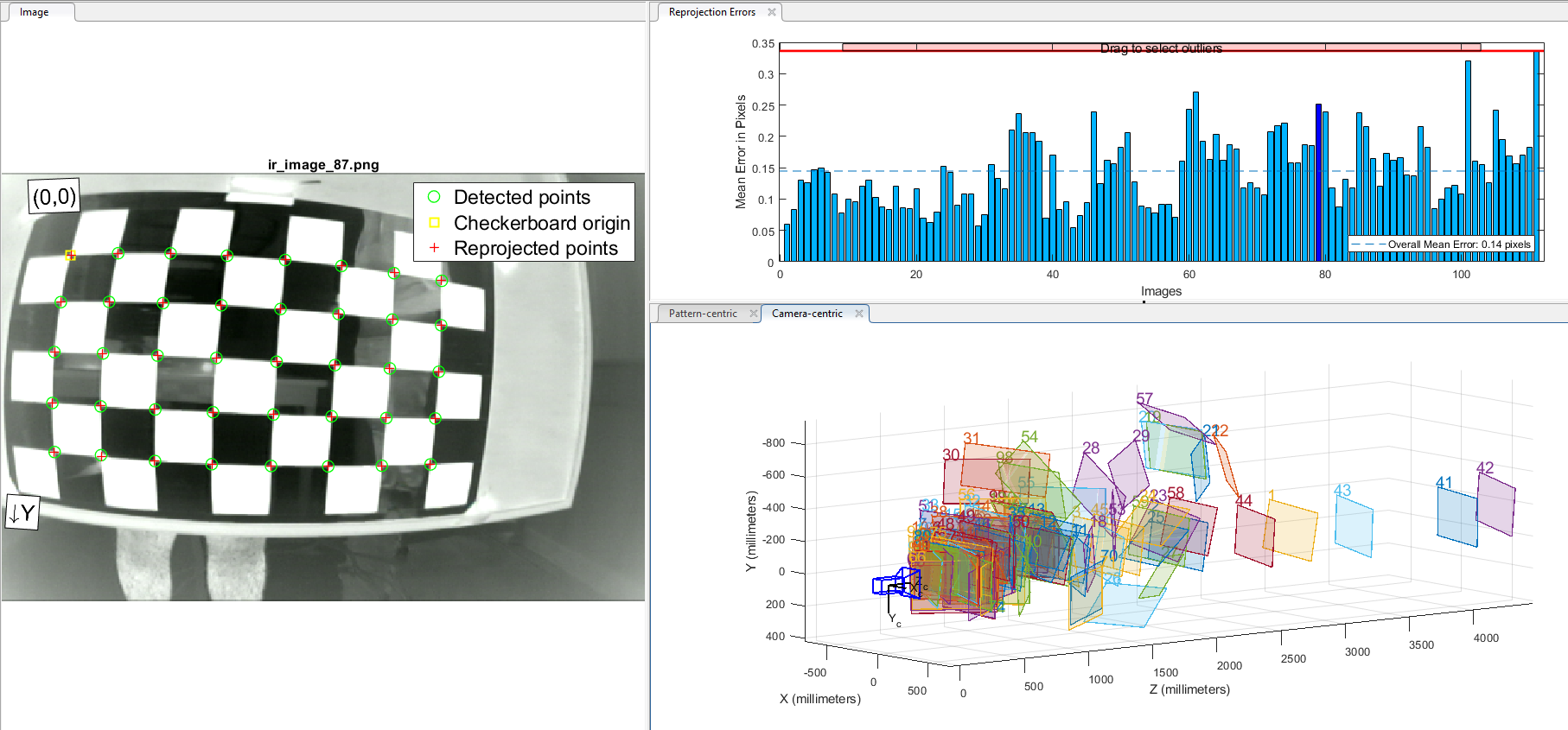 Distorted vs Undistorted
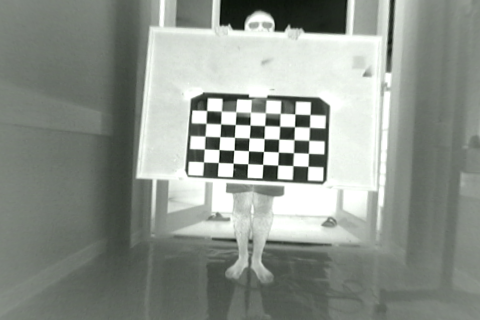 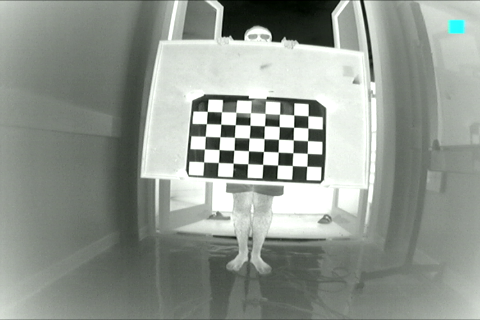 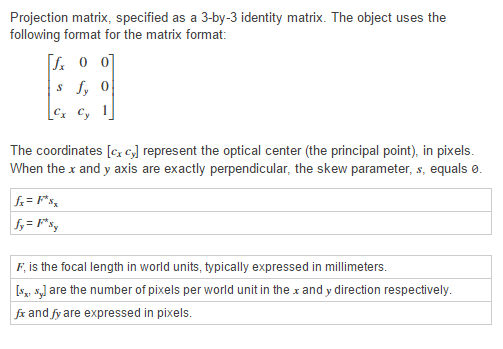 Closing object simulation and alignment
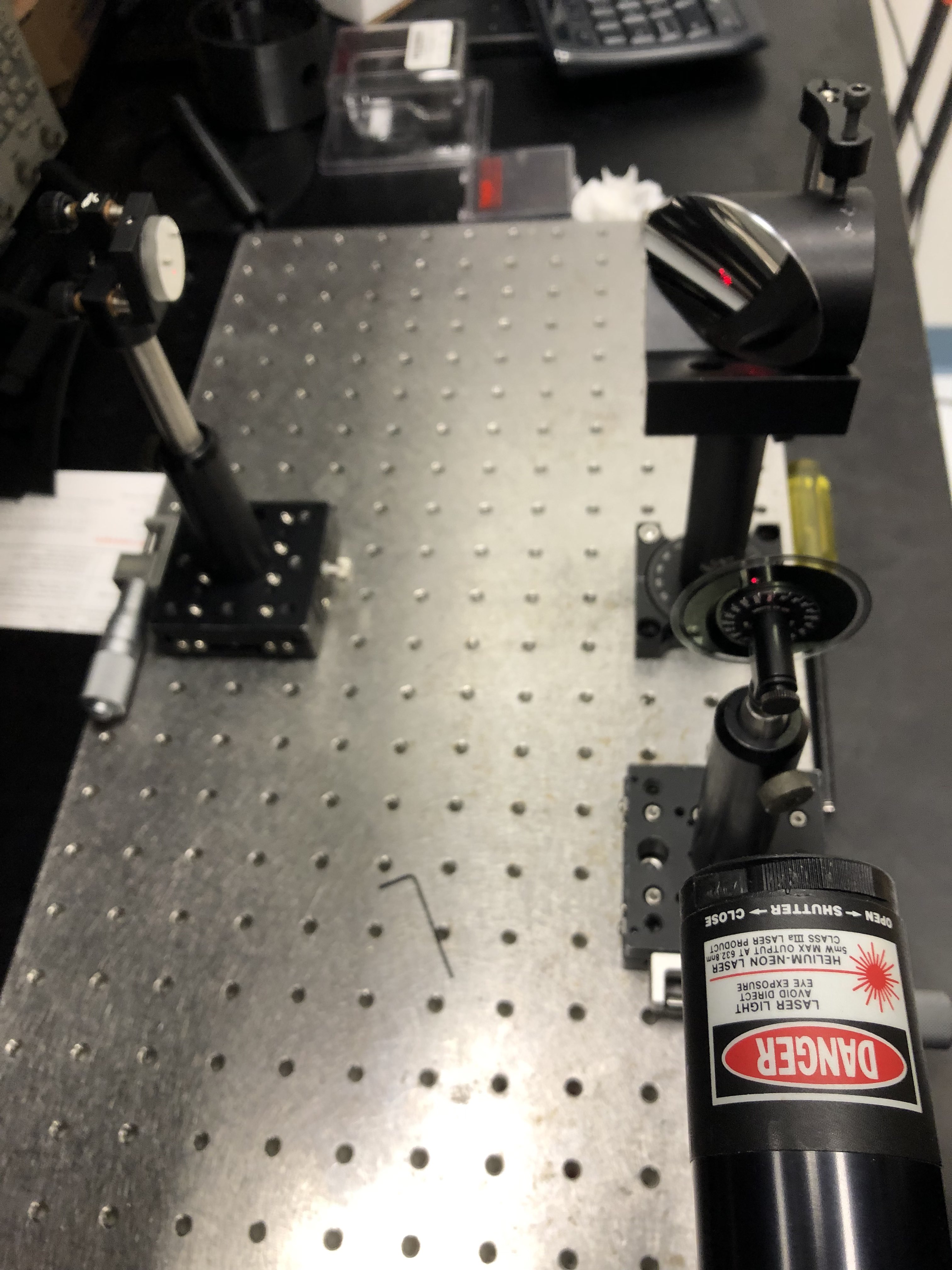 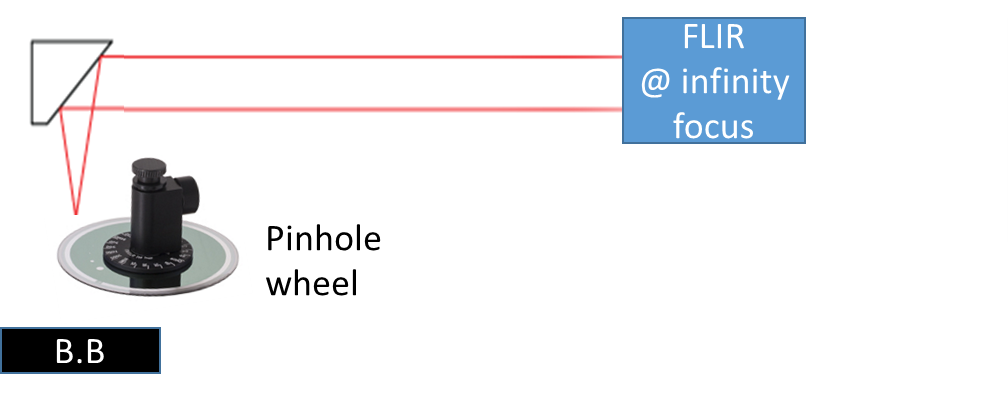 Corner Extraction and Reprojection
Extrinsic Parameter Visualization
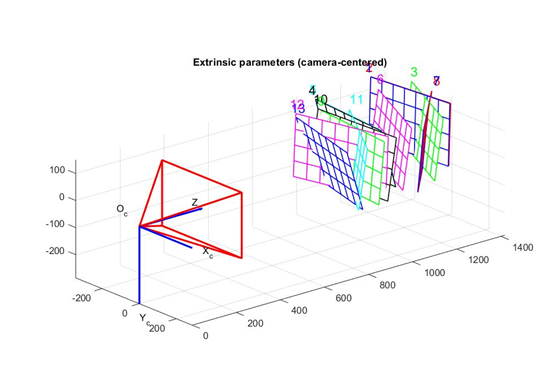 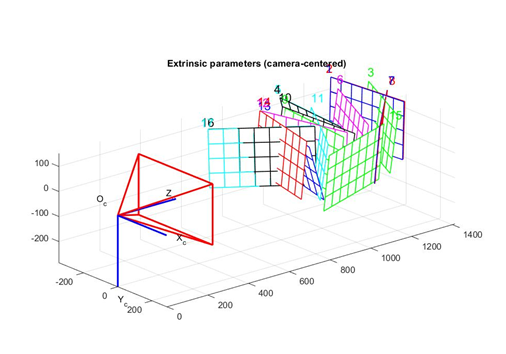 Right Camera Visualization
Left Camera Visualization
Calibration Results (Visual)
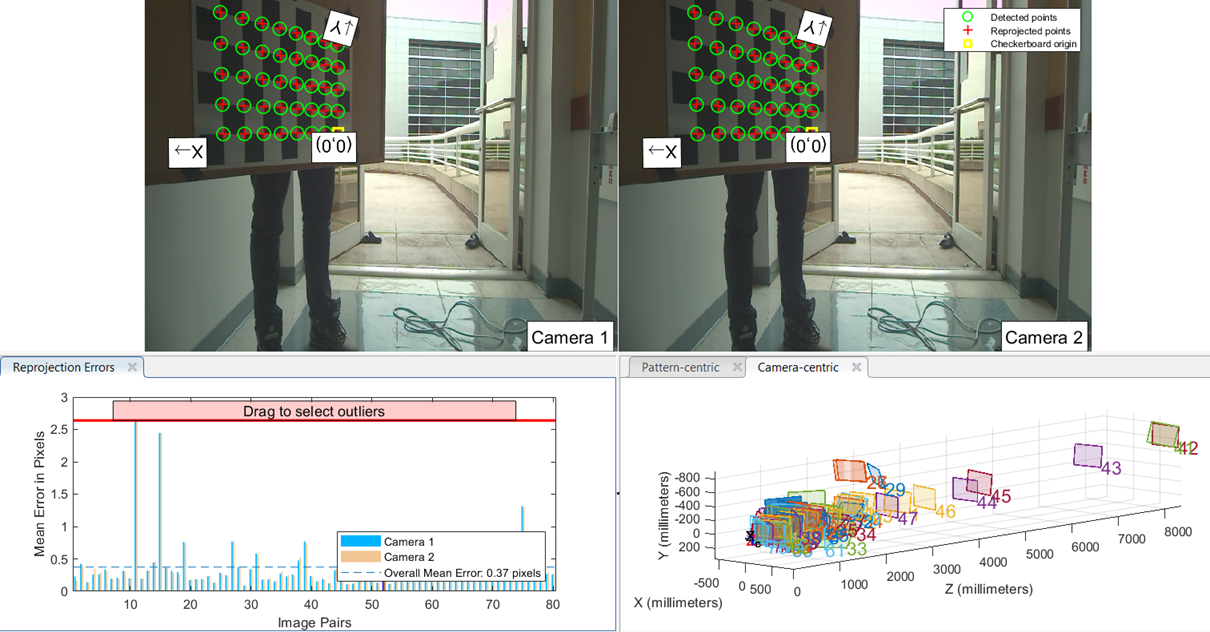 Proposed Final demo
Hot object: cube/sphere/flat surface/car. 
Perhaps coat it with common application paint. 
 
How will it move to camera?
RC car, drone, string pulled trolley, 

Where? 
Inside (long hallway)
Outside (open field)
Or Parking garage
MSPR
m<100 m
Housing
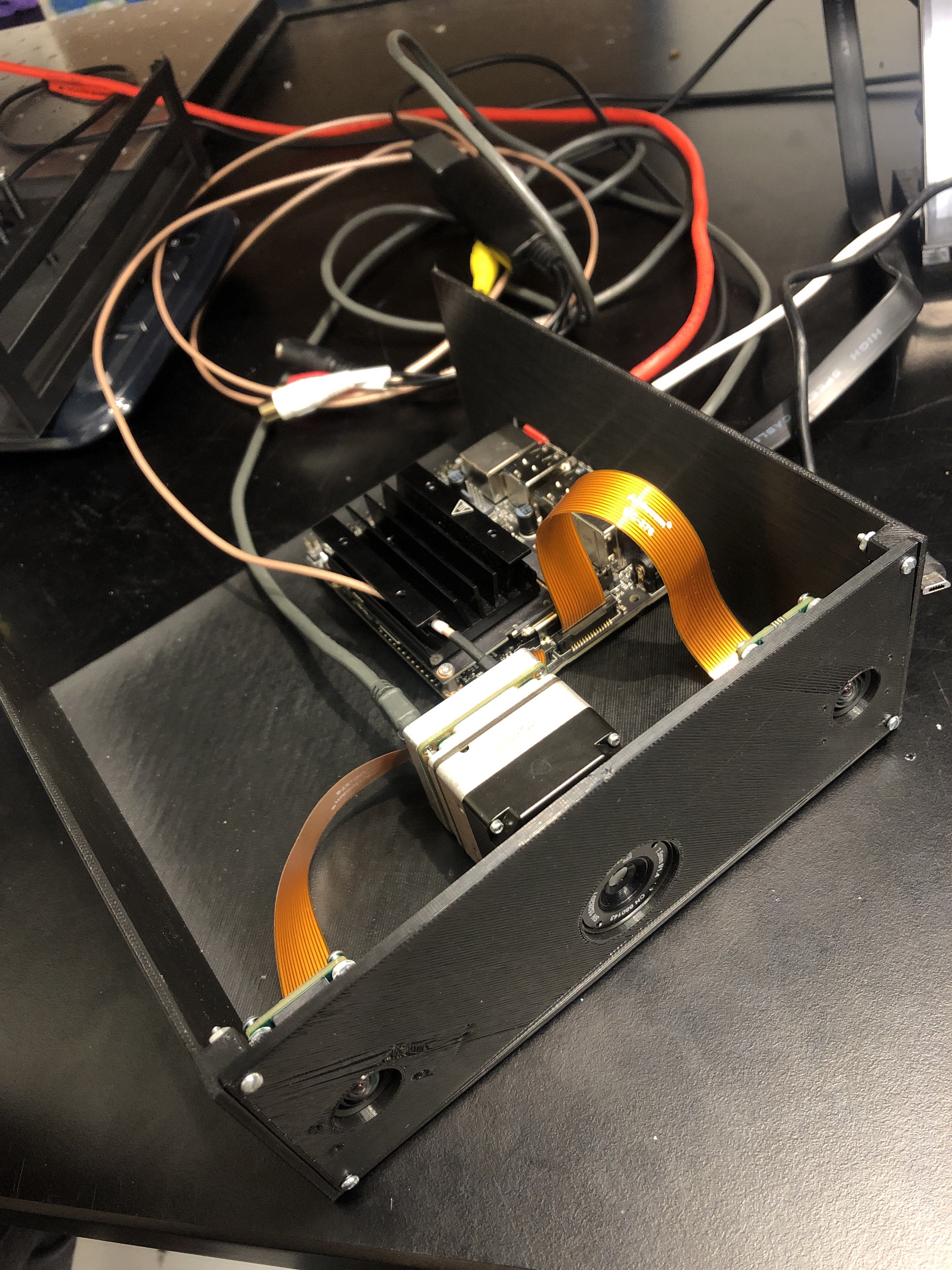 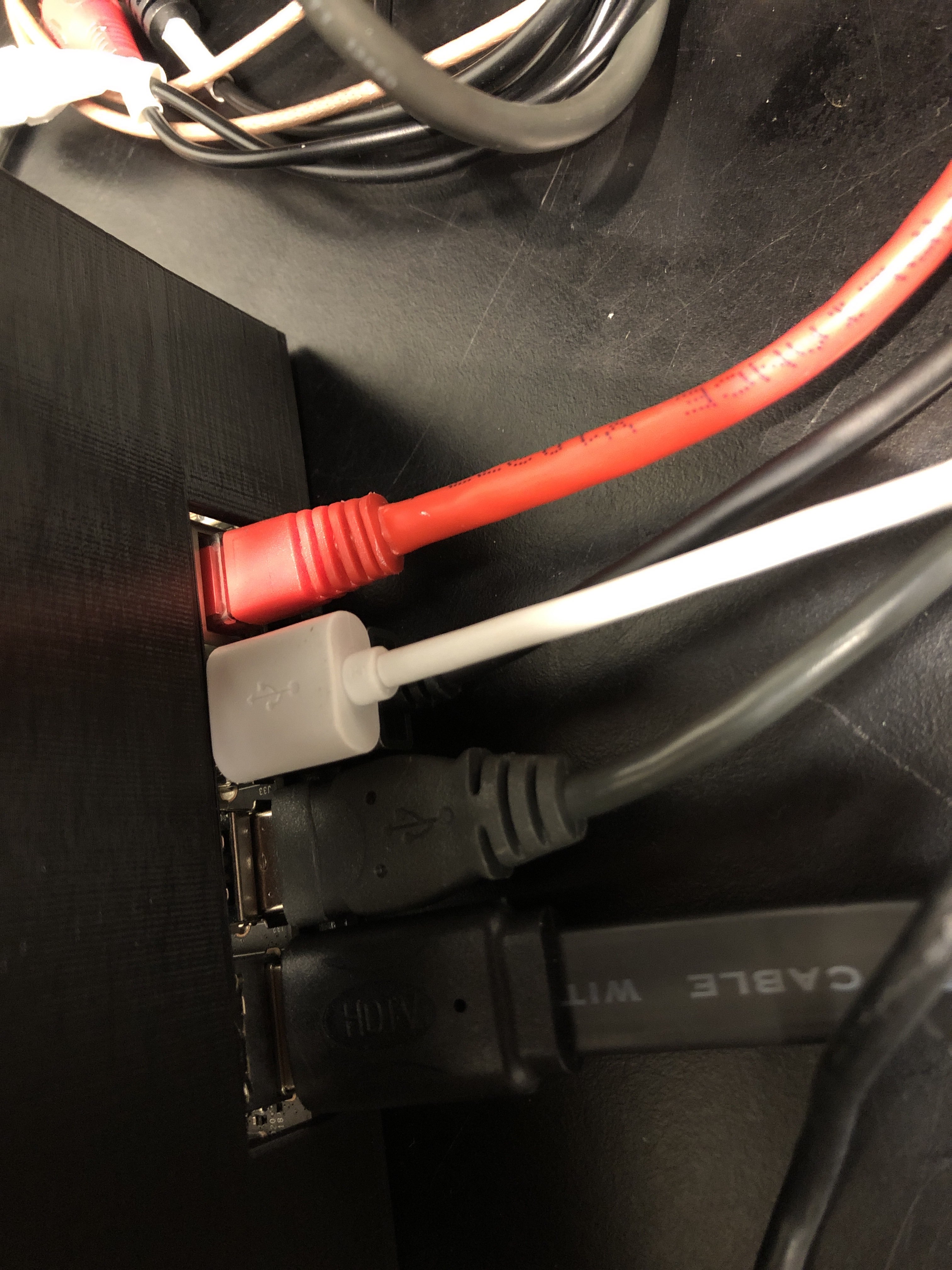